Konflikt; fra utvikling til avvikling
Eva M. Solem, Turnaround AS
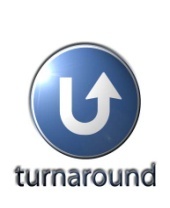 Agenda
Definisjoner
Konfliktens utvikling
Følelser og konflikt; litt transaksjonsanalyse.
Løse opp og avvikle konflikter
Konfliktforebygging
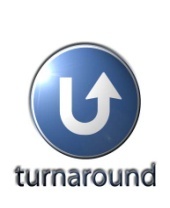 Eva  M. Solem
Uenighet og konflikt
Konflikt
To eller flere individer
i dynamisk relasjon
og gjensidig avhengighet
som over en viss tid
hindrer hverandres måloppnåelse
gjennom negativ bruk av makt
Uenighet
To eller flere individer 
med ulik oppfattelse, mening eller standpunkt i en sak
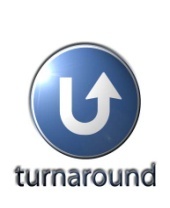 Eva  M. Solem
Kalde (Vi) og varme (Jeg) konflikter
Kalde: Konflikt gjennom tilhørighet til en gruppe
Ritualiserte interessekonflikter mellom representative parter i arbeidslivet
Kjønn, klasse, etniske grupper
Varme: Personkonflikter der partene i utgangspunktet bare representerer seg selv
Berører selvoppfattelsen og omdømmet
Berører mulighetene for å realisere mine mål
Mye følelser

Flytende grenser
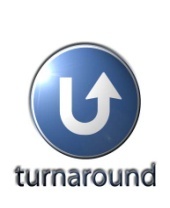 Eva  M. Solem
[Speaker Notes: Kalde: Kollektive størrelser står mot hverandre Ledelsen  mot ansatte

Varme: Konflikter knyttet til individets arbeid og selvoppfattelse
ofte en ansatt som opplever at en annen ansatt (inkl.leder ) står i veien for å lykkes.]
Konfliktens kjerne
Brutte forventninger

Opplevd urettferdighet
Motstridende interesser
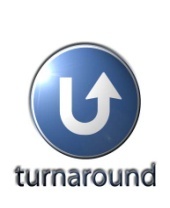 Eva  M. Solem
[Speaker Notes: Forventninger: Avklart og omforent? Begynne der?
Opplevd urettferdighet: Ny kontekst?]
Konflikt som en subjektiv opplevelse
Kan ha sitt opphav i en subjektiv opplevelse 
uten rot i en objektiv virkelighet:

Misforståelse
Fantasifull fortolkning
«Mine ting» 

Følelsene overstyrer lett vurderingsevnen
Viktig å få fatt på opplevelsen, og sjekke ut alternative tolkninger.
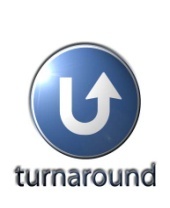 Eva  M. Solem
[Speaker Notes: Mangler kognitive aspekter – det følelsesmessige overstyrer – mine ting –eller er det reelt?   Legge inn den kognitive overstyringen.   Verneombudets rolle?  Spørre ut i salen.  Hvor flinke er dere til å spørre ut før dere går videre med saken. Kognitiv sparring med den enkelte for å rydde.]
Konfliktens utvikling
1. Begynnende frustrasjon
2. Partene ser hverandre som motpoler
3. Klar til kamp
4. Søker støtte hos utenforstående
5. Motparten uten moral og sunn fornuft
6. Trusler og åpne angrep
7. Ødelegge motpartens ”våpen”
8. Full krig; ”alt er lov”
9. Mål: endelig seier
(Etter org. psyk. Kristin Dille)
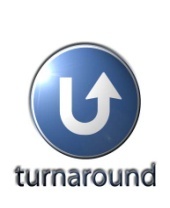 Eva  M. Solem
[Speaker Notes: Sakskonflikten er sentral – 2 – begynner å se hverandre som motpoler i saken man er frustrert i forhold til
Går inn i et tape – vinne spill
Har man selv rett – den andre har feil. Klar for å kjempe for egen sak
Ikke åpen konfrontasjon – heller en reduksjon av kontakt,  får man støtte fra andre kan frustrasjonen øke
Partene får mer negativt og fastlåst syn på hverandre
Ser det beste hos seg selv, og det verste i den andre. – ser hverandre som umoralske osv. 
På trinn 5 vil den andre opplevelses som vanskelig og udugelig eller ha et skjult motiv.  Man har ikke lenger en situasjon hvor man overbeviser en normal person, men nå er motparten en som ikke kan stoles på og som kanskje har en skjult hensikt.  Hvordan kan man forholde seg til en som er syk, vanskelig, osv.  Hvem ønsker å samarbeide med en vanskelig person. Muligheten for vinn, vinnsituasjon er forsvinnende liten.  
Må gi klar beskjed, kampen opp  Først på trinn 6 er konfrontasjonen åpen.  Baktaling, latterliggjøring, kritikk osv. 
Siden den andre er helt ubrukelig er det lov å bruke alle virkemidler.  Allerede på trinn fire øker sannsynligheten for at personmotsetningene blir så store at saksnivået endres. 
(Kanskje tegne kofliktkurven på flip-over)- Konfliktprosessen, Aspire terje S K]
1. Begynnende frustrasjon.
	- fremdeles saklig uenighet i fokus
2. Partene ser hverandre som motpoler
	- Jeg har rett, den andre har feil
	-  Vinne - tape
Synlig frustrasjon
Du må jo skjønne at…
Er det mulig!?!
For en dust!
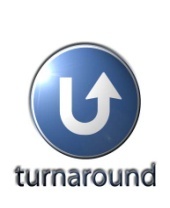 Eva  M. Solem
dust
dust
3. Klar til kamp
	- Redusert kontakt
	- Fastlåst negativt syn på hverandre

4. Søker støtte hos utenforstående
	- Frustrasjonen større når den blir bekreftet
	- Saksnivået  endres; personkonflikten øker
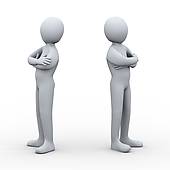 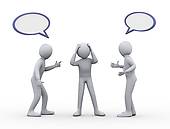 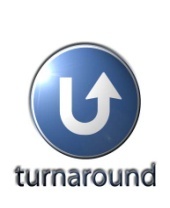 Eva  M. Solem
[Speaker Notes: 3 Ser det beste hos seg selv, og det verste i den andre. – ser hverandre som umoralske osv
4 siste rest av tvil om egen fortreffelighet og den andres udugelighet eller ondskap forsvinner i bekreftelsen fra andre.]
5. Motparten uten moral og sunn fornuft
	- skjult agenda, syk person
	- baksnakking
	- mulighet for vinn – vinn  liten
PSYKOPAT
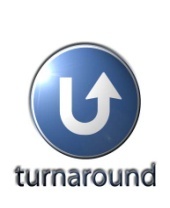 Eva  M. Solem
[Speaker Notes: På trinn 5 vil den andre opplevelses som vanskelig og udugelig eller ha et skjult motiv.  Man har ikke lenger en situasjon hvor man overbeviser en normal person, men nå er motparten en som ikke kan stoles på og som kanskje har en skjult hensikt.  Hvordan kan man forholde seg til en som er syk, vanskelig, osv.  Hvem ønsker å samarbeide med en vanskelig person. Muligheten for vinn, vinnsituasjon er forsvinnende liten.]
Farlige koblinger:
Fra egne følelser til andres intensjon 
Fra antatt intensjon til rettferdiggjøring av egne handlinger
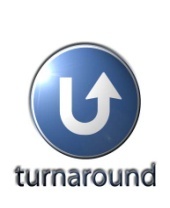 Eva  M. Solem
Ansvarsfraskrivelse
FULL TILLATELSE
NULL ANSVAR
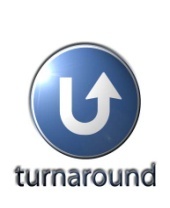 Eva  M. Solem
[Speaker Notes: Her legges grunnen for at  jeg kan legge til side alle krav om redelig oppførsel, respektfullhet, om velfungerende oppklarende og problemløsende atferd, og samtidig kunne legge skylden på noen andre.
Samtidig øker det sjansene for at jeg setter i gang handlinger som er så hårreisende at det gjør det lett for andre å gå i samme fella; De gjør sine antakelser sanne. Oppfører du deg som en drittsekk, er det stor sjanse for at den andre personen svarer med samme mynt.]
Ansvarsfraskrivelse sentralt i konfliktutvikling
Mine følelser er motpartens skyld
Det er andres skyld at jeg ikke tør si fra
Det er ikke min skyld at jeg ikke kommer til ordet; det er de som snakker mye sin skyld
Han provoserer meg 
Hun burde skjønne……  ikke min oppgave å si noe
Det er de som får meg til å gjøre det, når de er sånn
Hun er jo gal, så da har jeg rett til å gjøre sånn
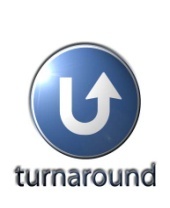 Eva  M. Solem
Dårlige oppførsel forplikter
Behov for å forsvare handlingene
Tendens til å samle folk rundt dem for å lette eget hjerte
Handle slik at begrunnelsen gjøres sann.
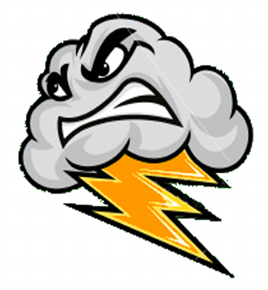 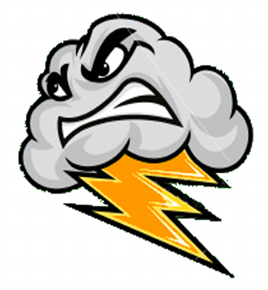 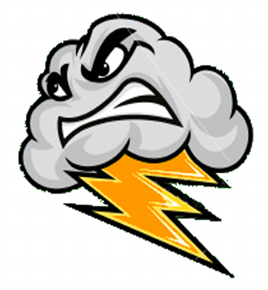 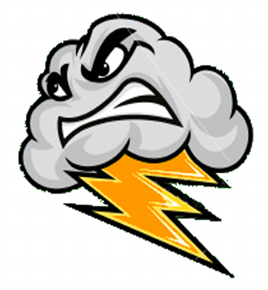 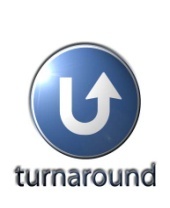 Eva Solem
6. Trusler og åpne angrep
   - åpen konfrontasjon
	- latterliggjøring
	- kritiske bemerkninger

7. Ødelegge motpartens ”våpen”
	- diskreditering
	- sabotasje

8. Full krig; ”alt er lov”
	- krigen viktigere enn jobben
	- hensikten helliger middelet

9. Mål: Endelig seier
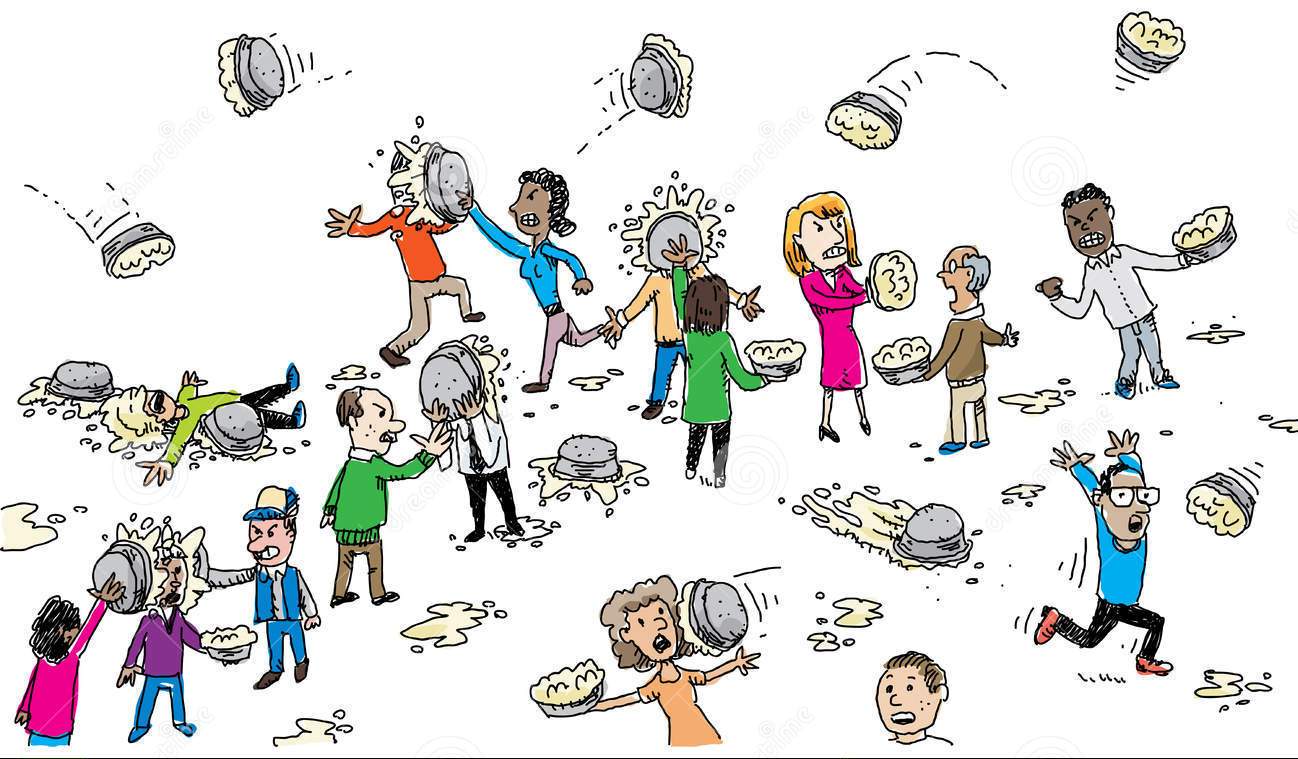 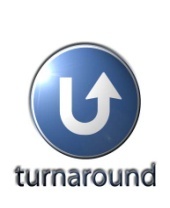 Eva  M. Solem
Destruktiv spiral som suger alle inn.
Offermentalitet
Dårlige handlinger
Ansvarsfraskrivelse
Rekruttering
Nye dårlige handlinger
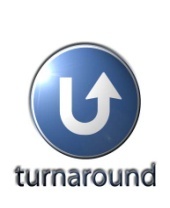 Eva  M. Solem
Dragsuget
Folk suges inn
I ruinene ligger partenes krav til seg selv om 
redelig oppførsel
respektfullhet, 
velfungerende oppklarende og problemløsende atferd

Jobben
Arbeidsmiljøet
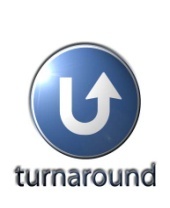 Eva  M. Solem
Vi går inn i tilstander som fyrer opp konflikten
Transaksjonsanalyse (T.A. Harris)
Om kommunikasjon og følelser
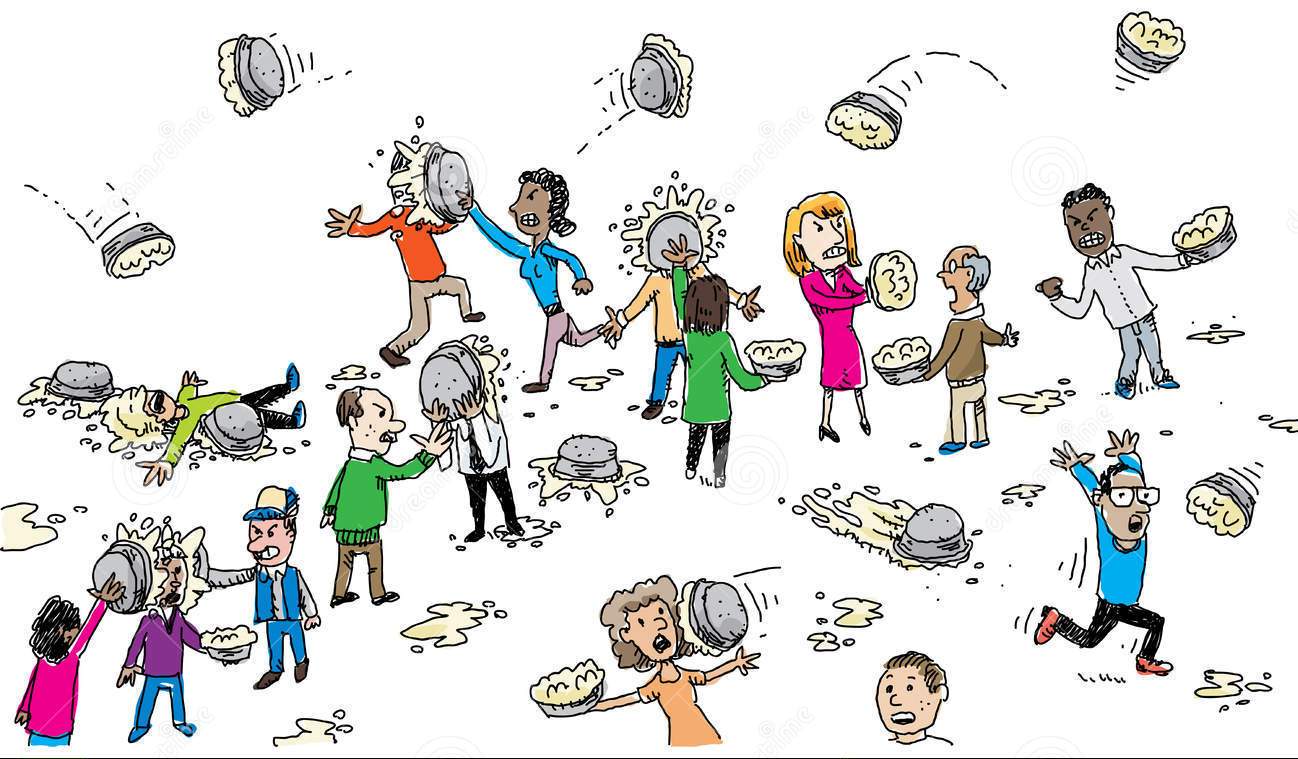 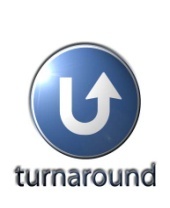 Eva  M. Solem
Utgangspunkt
Alle har vært barn
Alle har hatt foreldrefigurer
Alle utvikler en viss evne til selvstendig vurdering
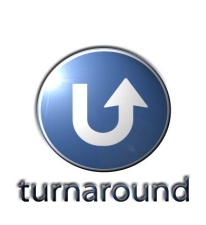 Eva  M. Solem
Alle mennesker bærer i seg
Barnets opplevelser og følelser
Foreldres formaninger
Den voksnes evne til vurdering
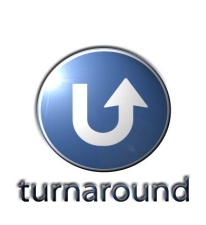 Eva  M. Solem
Kommer til uttrykk som tilstander
Eva  M. Solem
[Speaker Notes: Vi bærer dette med oss som tilstander
Vi trer inn i disse tilstandene når vi kommuniserer med andre
Hvilke tilstander/deler vi er i og aktiviserer i transaksjonen har innvirkning på forløpet.]
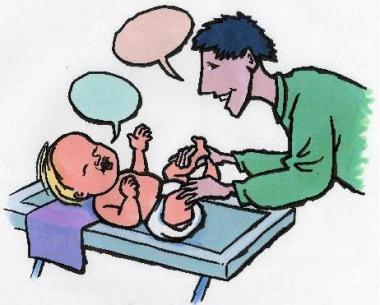 ”Foreldre-tilstanden”
Kritisk forelder
Omsorgsfull forelder
---------------------
Adopterte adferdsmønstre og ‘’vedtatte sannheter’’ 
Kritisk forelder: Preget av ‘Må/må ikke’, ‘Kan ikke’, ‘Fy!’, ‘Du skal ikke komme her…’, 
Omsorgsfull forelder: Omsorg og trøst.
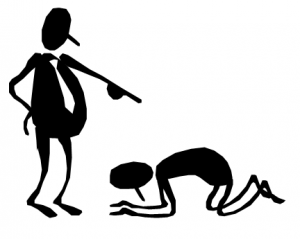 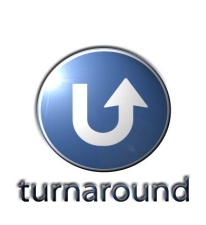 Eva  M. Solem
”Barnetilstanden”
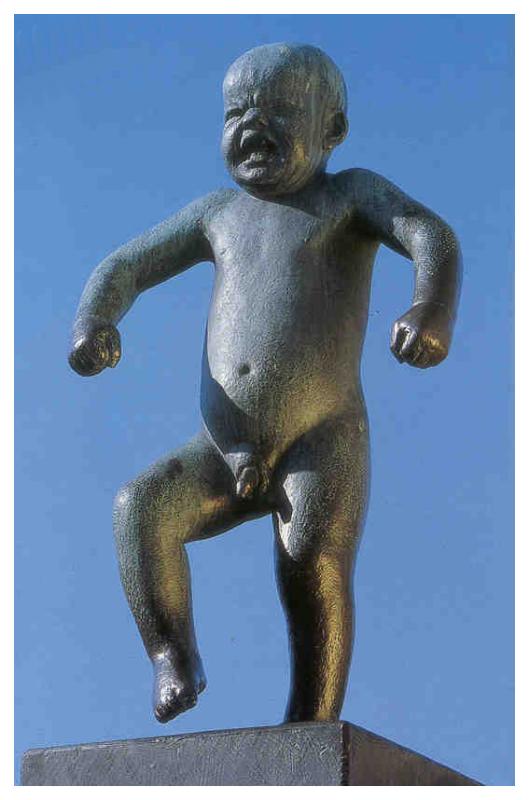 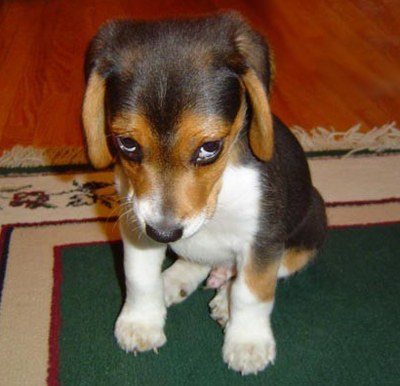 Naturlig barn
Tilpasset barn
-----------------
Sterke følelser 
Naturlig barn: Lek og utforsking, trass, 
Tilpasset barn: Underlegenhet, lydighet, fryktsomhet, skyldfølelse
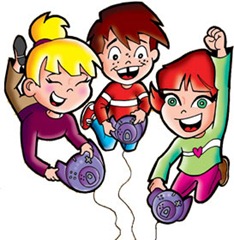 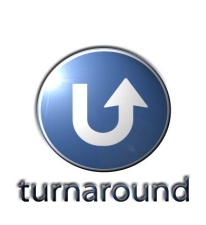 Eva  M. Solem
”Voksentilstanden”
Kontrollerer data lagret i ”Barn” og ”forelder”
Saklig
Vurderende
Oppklarende
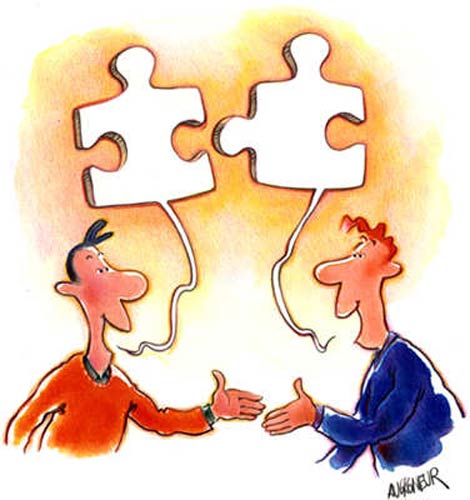 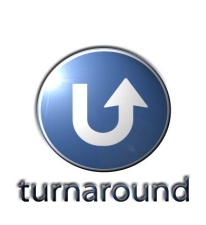 Eva  M. Solem
Tilstander påvirker kommunikasjonen
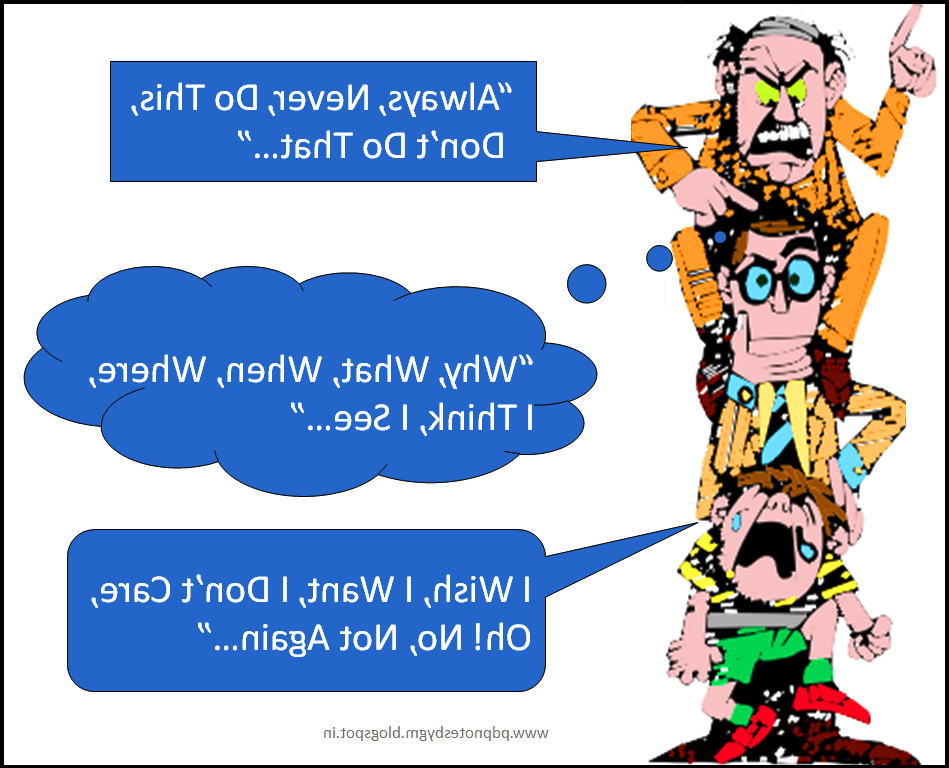 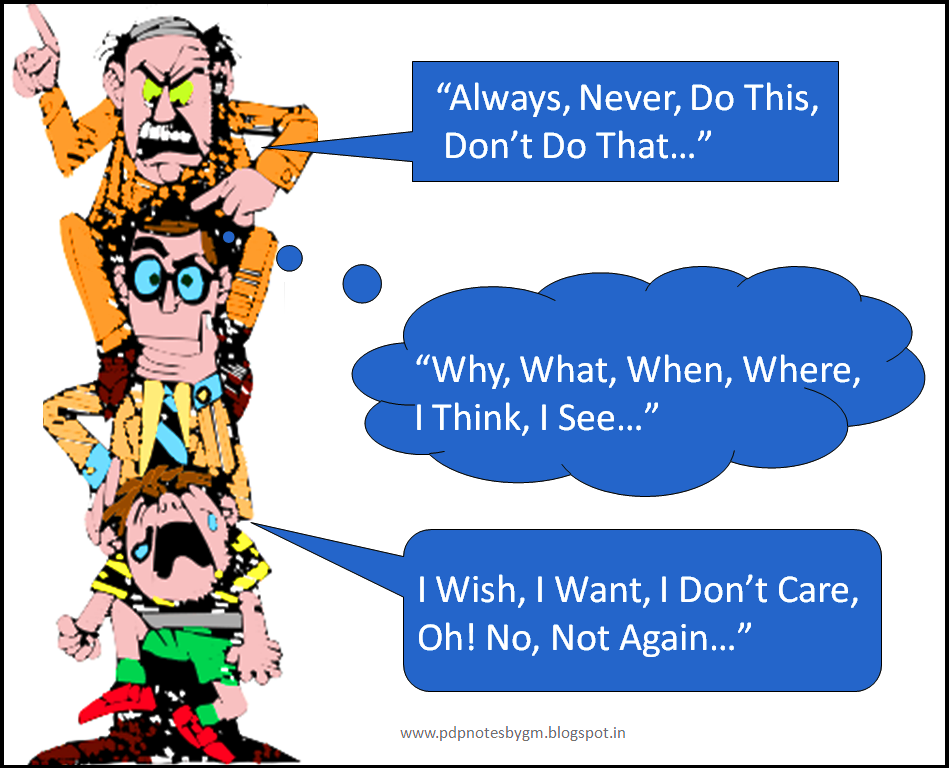 Du må! Du skal! Fy! Aldri! Ikke! Skam deg!
Hvordan løse? Hva? Når? Når?
Hmm. Lurer på?
Ååå nei!!!!    Buhuuuu!!!
Vil ikke!!! Jeg nekter!
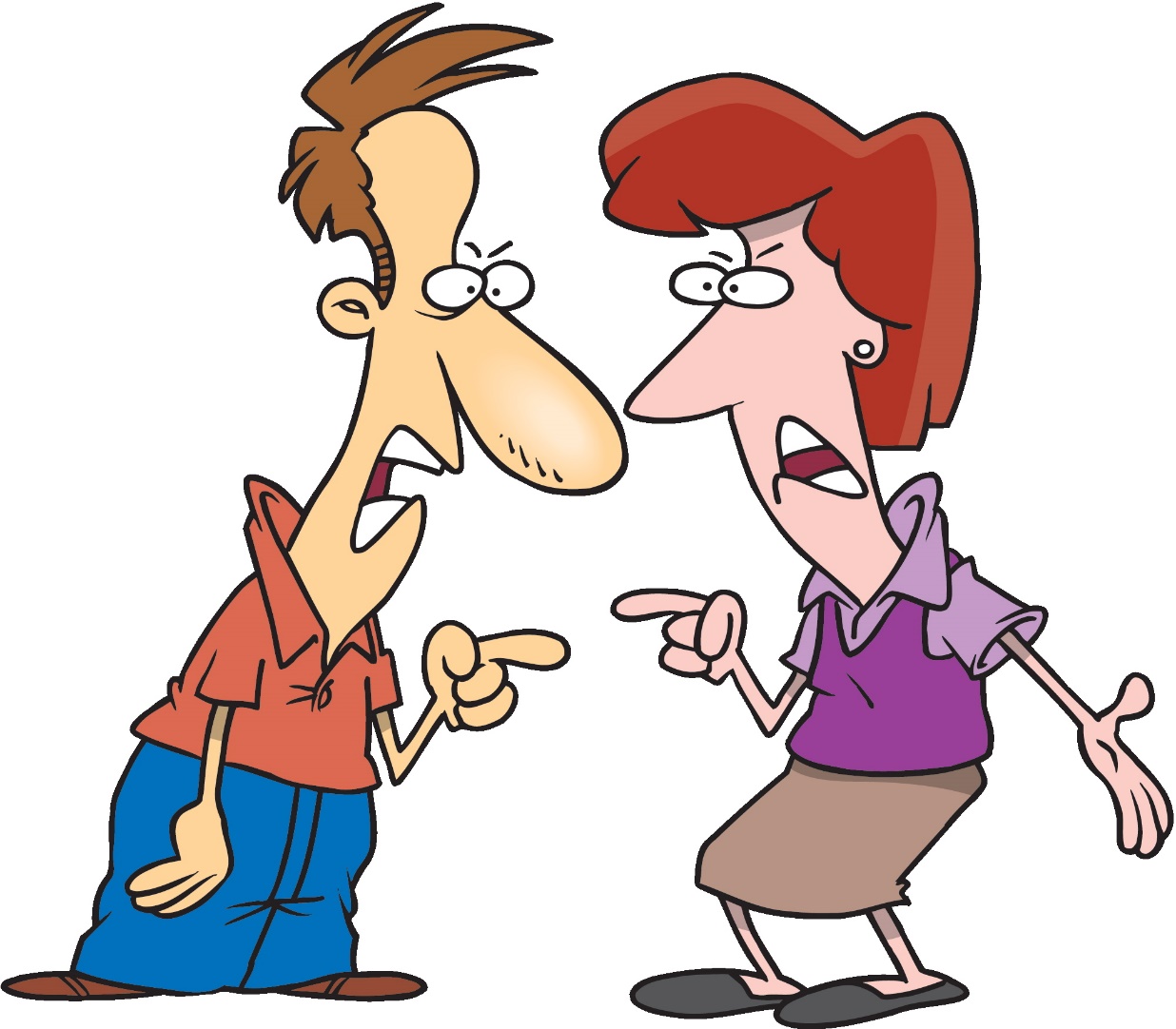 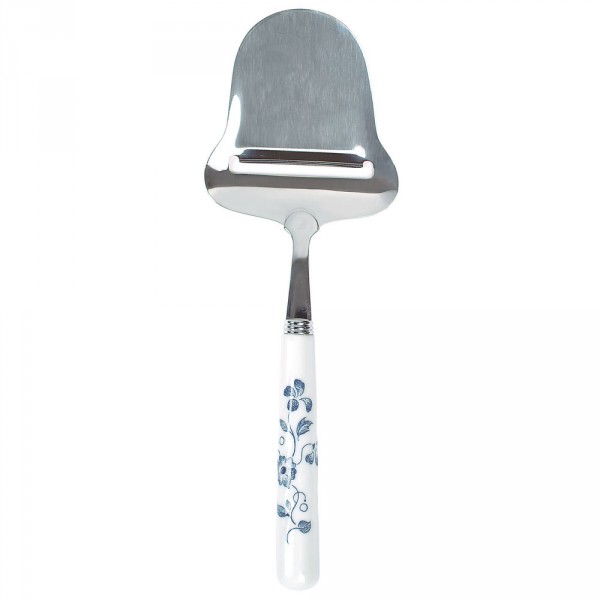 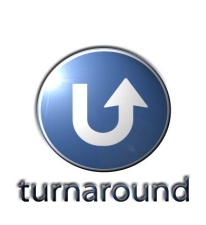 Konfliktens typiske tilstander
FK
KF
KF
KF
V
V
V
V
tB
nB
B
tB
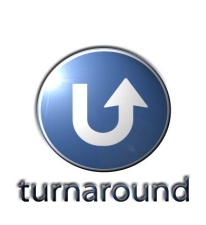 Eva  M. Solem
Konflikt? Hent fram Voksentilstand
F
F
V
V
B
B
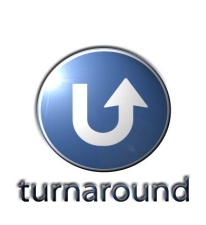 Destruktiv spiral som suger alle inn.
Kritisk foreldremodus
Offermentalitet
Dårlige handlinger
Ansvarsfraskrivelse
Rekruttering
Nye dårlige handlinger
‘Trassig barn’
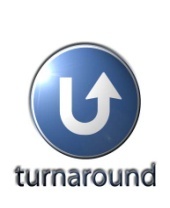 Eva  M. Solem
Konfliktparadigme: Når alle handlinger tolkes slik at fiendebildet kan bekreftes
Handling
FORSTÅELSESRAMME 1
FORSTÅELSESRAMME 2
Splitt og hersk
Velfortjent ros
”Helene har gjort  en kjempeinnsats”
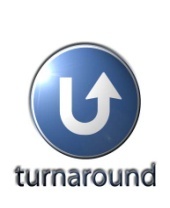 Eva  M. Solem
[Speaker Notes: Totalt ulik fortolkning av samme handling
Konteksten gir fortolkningen – alment fenomen
Konfliktparadigmer: ingenting holdes utenfor konflikten
Ingen holdes utenfor konflikten]
Konfliktspiral:
Bekrefter og forsterker
Handlingsmønstre
Konfliktparadigme
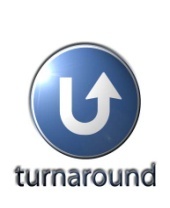 Forsterker og fortolker
Eva  M. Solem
Konfliktløsning: Å bryte spiralen
Endret adferd
Handlingsmønstre
Konfliktparadigme
Alternative tolkninger
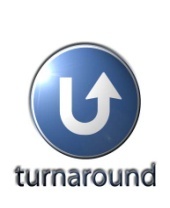 Eva  M. Solem
Konfliktavvikling
Forsterker
Nye Handlingsmønstre
Nye fortolkningsrammer
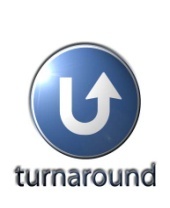 Forsterker
Eva  M. Solem
Løse opp konflikter
Kommer an på hvor i prosessen konflikten er
Må angripes fra flere sider samtidig
Oppførsel 
Tilstander
Ansvar for egne handlinger
Alternative fortolkningsrammer
Adressere behov og bekymringer
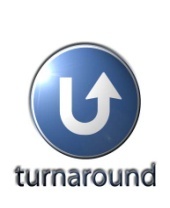 Eva  M. Solem
Konfliktavvikling
Perfekte løsninger sjelden mulig
Avvikling ofte et mer hensiktsmessig mål 
‘Skilsmisse’ kan være nødvendig
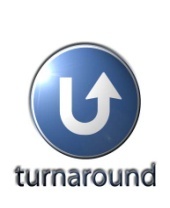 Eva  M. Solem
Ta det tidlig
Håndter konfliktene mens de fremdeles har sin sjarm.

«Ta de store konfliktene mens de er små.»
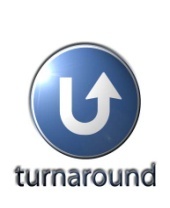 Eva  M. Solem
Sjekk forståelsen
Misforståelser er vanlige:
	Ble handlingen/situasjonen forstått eller misforstått?
	Kan den tolkes annerledes?
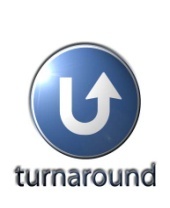 Eva  M. Solem
Anta tilstedeværelsen av en god intensjon
Bak enhver handling skjuler deg seg en god intensjon.
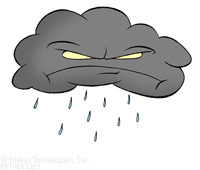 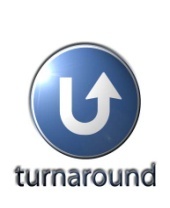 Eva Solem
[Speaker Notes: Hva som er av betydning for deg, er det du søker å oppnå ved dette?]
Ha fokus på framtid og løsning
Fokuser på løsning – ikke på historien
Ha fokus på hvordan en ønsket framtid kan se ut, ikke på hvem som gjorde hva i fortiden
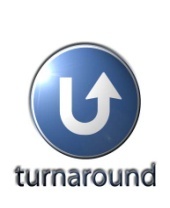 Eva  M. Solem
[Speaker Notes: Ansvar: Når du/dere gjør sånn, klarer jeg ikke å komme til orde. 
Mål: Komme til orde?  Hva skal til for at du klarer å komme til ordet, tenker du? Hvordan kan du X bidra til at y kommer til orde.]
Snu til konfliktreduserende språk
Konfliktskapende
Konfliktreduserende
Han sårer meg             
Hun presser meg        

De bare elsker å høre sin egen stemme, de gidder aldri høre på noen andre
Hun gjør alltid..
Han gjør aldri
Så du føler deg såret når han …
Så du syns det er vanskelig å si nei til henne ? 
Syns du det er vanskelig å ta ordet når de prater? Hva vil gjøre det enklere, tenker du?
I hvilke situasjoner gjør hun det ikke?
Når gjør han?
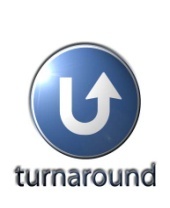 Eva  M. Solem
[Speaker Notes: Unngå hvorfor. Snu til hvordan
Enten du mekler eller er part , bruk konfliktreduserende språk]
Legg posisjonene (partenes «løsninger»)til side. Fire skritt mot løsning:
Gå til legitime bekymringer og behov:
Anerkjenn individuelle forskjeller
Baser løsning og tiltak på å møte behovene og minske bekymringene
Undersøk mulighetene for å forskuttere velfungerende handlinger
Skap klare avtaler
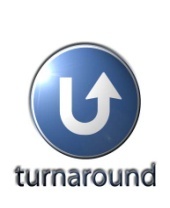 Eva  M. Solem
Ved konfrontasjon: RRR
Redelighet
 Vær redelig
Respekt 
Vis respekt for de andre
Ro 
Forhold deg rolig
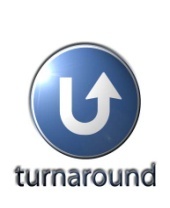 Eva  M. Solem
Kartlegging:Tema (nøytralt formulert):
Part 1: Navn. Personer
…………
Part 2: Navn. Personer.
…………..
Legitime bekymringer og behov
……………………………………….
……………………………………….
……………………………………….
……………………………………….
……………………………………….
……………………………………….
………………………………………..
Legitime bekymringer og behov
……………………………………….
……………………………………….
……………………………………….
……………………………………….
……………………………………….
……………………………………….
………………………………………..
Hva kan danne grunnlag for løsning?
Hvordan møte hverandres legitime behov og bekymringer?
Hvilke handlinger kan forskutteres for å skape en bedre hverdag?
Hvilken avtale inngås  i dag.
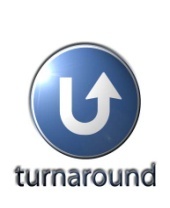 Eva  M. Solem
Konfliktforebygging
Veldig lønnsomt.
Stressreduksjon
Reduksjon av opplevde belastninger.

Stress gjør oss rigide og vanskelige
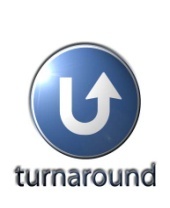 Eva  M. Solem
[Speaker Notes: Kanskje flyttes?]
Avklarte og omforente roller
Krav og forventninger til en posisjon/rolle
Hvem skal gjøre hva 
Hvem samarbeider om hva
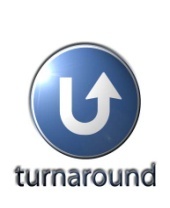 Eva  M. Solem
Avklart og omforent ansvar og myndighet
Hvem har ansvaret for hva
Hvilken myndighet ligger til hvem (hvilken posisjon)
Tydelig delegering av myndighet og kringkasting av denne
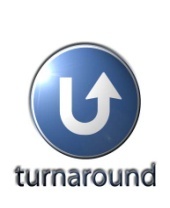 Eva  M. Solem
Avklart og omforent prioritering
Felles situasjonsforståelse
Felles forståelse av hva målet er
Felles forståelse av strategien for å nå målet

Felles kriterier for å bedømme noe som mer viktig enn noe annet.
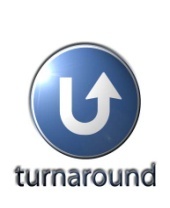 Eva  M. Solem
Konfliktreduserende kultur
Tillatelse til å feile
Møtes med tilbud om feilretting og læring
Tillatelse til uenighet
Møtes med åpne diskusjoner i respektfull atmosfære
Tillatelse til ulikhet
Anerkjenner at folk er ulike, og har takhøyde og fleksibilitet nok til å håndtere det.

Tillatelse: At handlingen ikke møtes med ubehag og straff
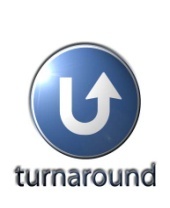 Eva  M. Solem
Kulturbygging
Hva vi applauderer 
Hva vi sanksjonerer


Ansvaret ligger hos den enkelte medlem i gruppa
Best om leder også drar i samme retning, men ingen unnskyldning.
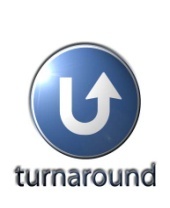 Eva  M. Solem
Ta ansvar
For egne følelser
For egne handlinger
For muligheten til å bedre situasjonen
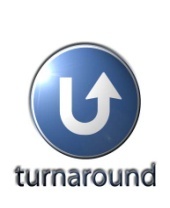 Eva  M. Solem
Snakk
Snakk til, ikke om, personer du har problemer med
Snakk om dine egne behov
Snakk respektfullt 
Snakk og lytt nok til at demonisering blir vanskelig
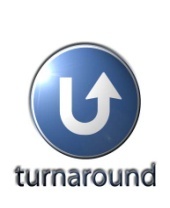 Eva  M. Solem
Lytt og let
Etter forståelsen
Etter det som fungerer
Etter det menneskelige
Etter den gode intensjon
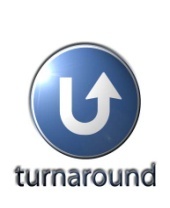 Eva  M. Solem
Forskutter handling
Gjør og kommuniser på den måten du ville gjort det hvis relasjonen var god.
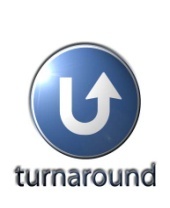 Eva  M. Solem
Møt frustrasjoner hos andre
Med gode spørsmål (hva skal til for at…..)
Med tilbud om refleksjon og problemløsning
Med hjelp til å ta ansvar for seg selv
Med en god porsjon varme og raushet
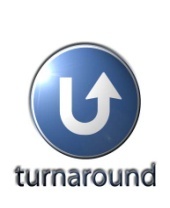 Eva  M. Solem
Voksenmodus
Når konflikten banker på døra, gå i voksenmodus.
Vær oppklarende og problemløsende.
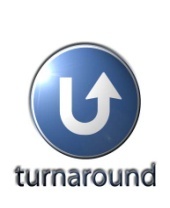 Eva  M. Solem
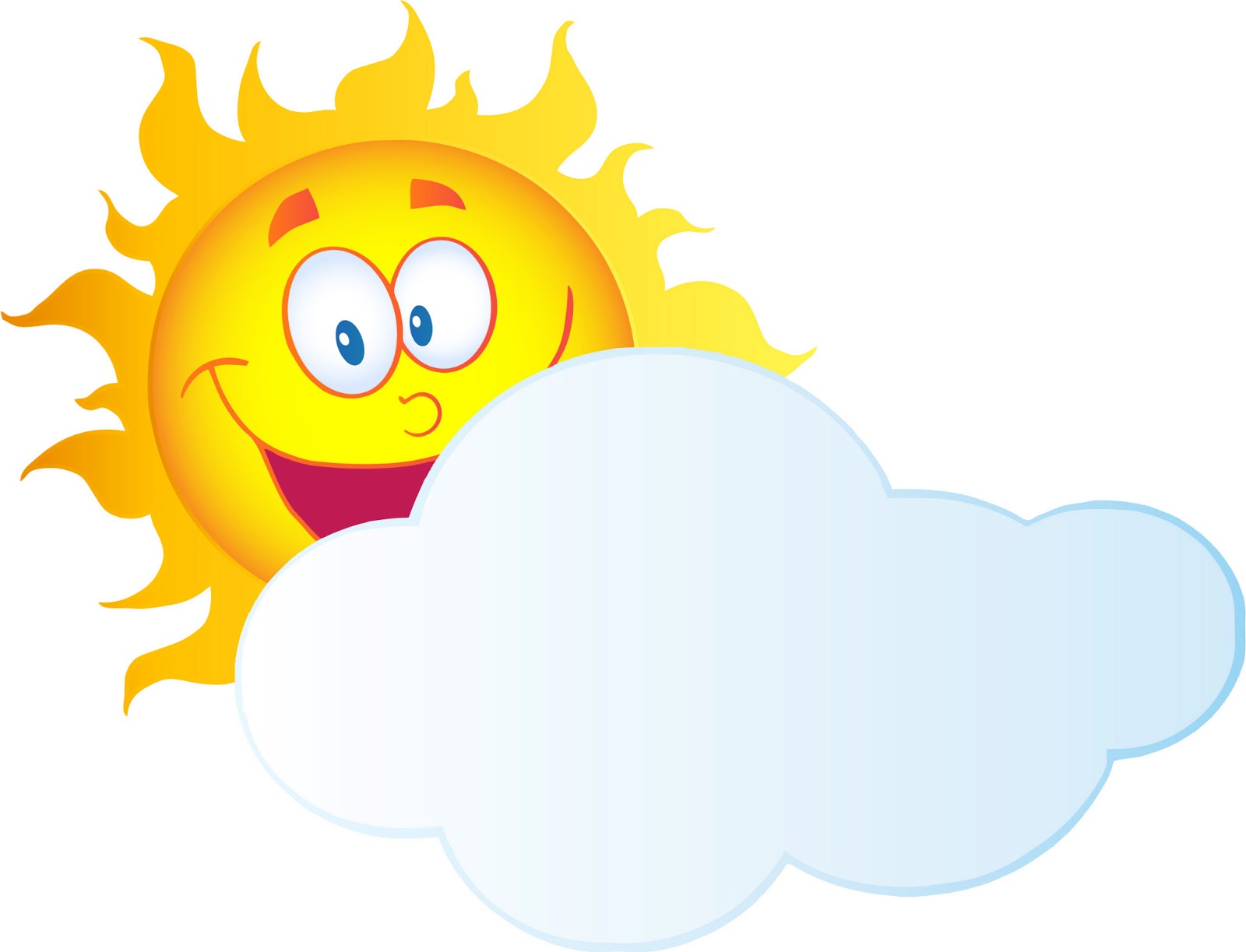 Lykke til !
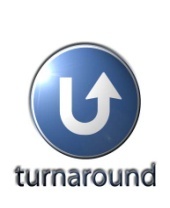 Eva  M. Solem